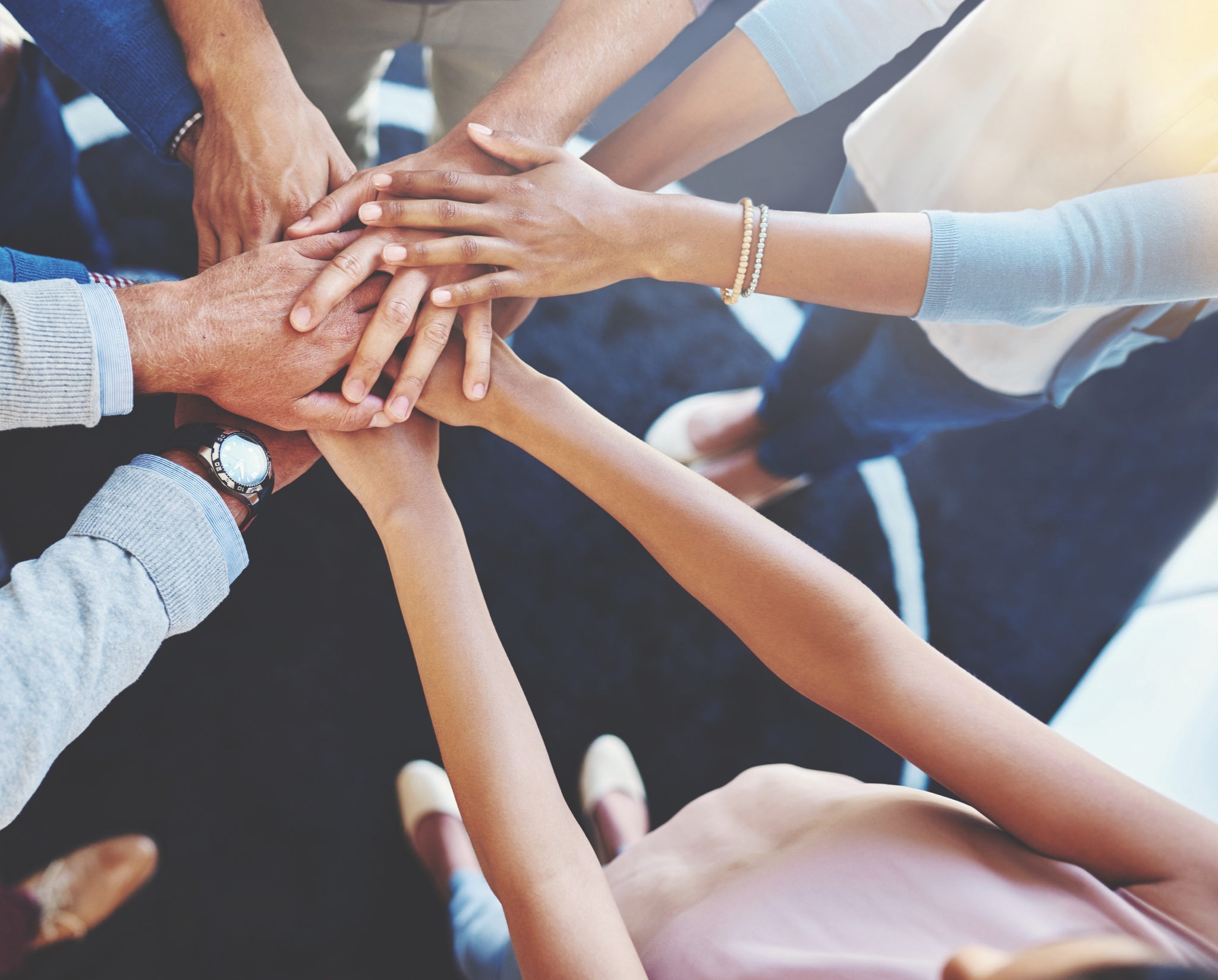 Financial Education for Worker Cooperative Members
Topic 5: Basic Financial Statements
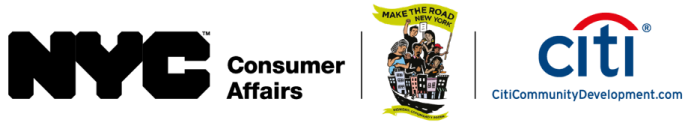 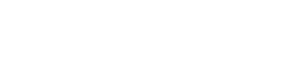 Financial Education for Worker Cooperative Members
Introduction
This curriculum was created as part of a project between the New York City Department of Consumer Affairs Office of Financial Empowerment and Make the Road New York, with the support of Citi Community Development to integrate financial empowerment tools and training into the cooperative development process.
It consists of 5 two-hour-long workshops:
Topic 1: Basic Money Management & Budgeting
Topic 2: Banking & Basic Financial Transactions
Topic 3: Credit
Topic 4: Creating a Profitable Business
Topic 5: Basic Financial Statements
[Speaker Notes: The goals are threefold: 

To support and strengthen the financial health of individual members of workers cooperatives and to empower them to make the best possible financial decisions for themselves and ultimately their families

To ensure that the cooperative businesses are maximizing asset building and financial empowerment opportunities for their members, and

To develop individual-level and cooperative-level financial empowerment and asset building tools and practices for the broader New York City cooperative community]
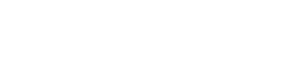 Financial Education for Worker Cooperative Members
Basic Financial Statements
Balance Sheet
Cash Flow Statements
Income Statement
Projected Income Statement
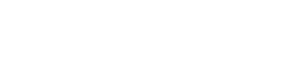 Financial Education for Worker Cooperative Members
Questions to Think About
What financial data must business owners know and track?
What are the basic financial statements or tools that business owners need to develop?
How are these financial statements used to evaluate the health of a business by the owners, lenders and investors?
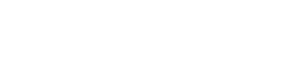 Financial Education for Worker Cooperative Members
Balance Sheet
The “Balance Sheet” is a snapshot of what the company owns and owes at one point in time.

Top questions for owners:
Does your company collect?  
Does your company pay its bills?
Does your company control inventory?
Are the officers committed to the company?
Does the company have a profitable operating history?
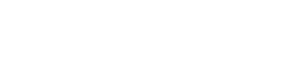 Financial Education for Worker Cooperative Members
Balance Sheet
Liabilities & Owner’s Equity
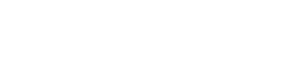 Financial Education for Worker Cooperative Members
Cash Flow Statement
A “cash flow statement” shows the circulation of actual cash into and out of a business during a specific period.
Sales may not result in immediate cash.
If disbursements exceed receipts, plan to borrow funds, call your investors, or tap cash reserves.
Top questions for owners:
Does the company have cash when it needs it?
What are the sources of the cash that the company is bringing in?
Is cash being properly allocated given current amount of cash available?
Is cash increasing or decreasing as a percentage of salesover time?
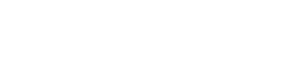 Financial Education for Worker Cooperative Members
Cash Flow Statement
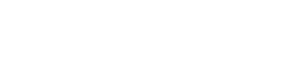 Financial Education for Worker Cooperative Members
Internally Generated Sources of Cash
Negotiate terms of Accounts Payable
Negotiate terms of Accounts Receivable
Cut non-essential direct and indirect costs
Renegotiate loan or credit card terms
Discount, or “liquidate”, excess inventory
Barter for services from other business
Build and draw from cash reserves
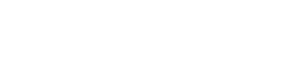 Financial Education for Worker Cooperative Members
Income Statement
The Income Statement is a record of a company’s revenues and expenses during a specific period.

Top questions for owners:
Is the company growing?
Does the company control margins? Overhead?
Is the company profitable? Is there hidden cash flow?
[Speaker Notes: Beware of subsidies that obscure the financial reality of the business
Owner not taking salary
Interest free loans from friends and family
Low or no rent 
 
While these can prove useful in the short term, after a point they can:
Conceal an unsustainable business plan
Lead you to throw “good money after bad”]
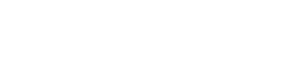 Financial Education for Worker Cooperative Members
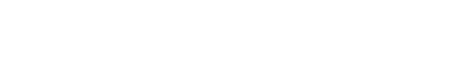 Income Statement
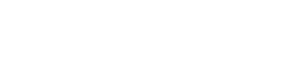 Financial Education for Worker Cooperative Members
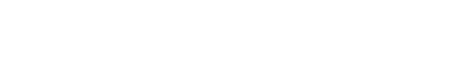 Projected Income Statement
The Projected Income Statement is a forecast of the business’s likely sales, expenses and net income (or loss) over a period. To be most useful, that period should begin with the first month of the business and extend 2 to 3 years into the future on a month-by-month basis.
The projected income statement can be used to:
Understand how growth in numbers of customers and sales of individual products / services translates into overall revenue growth (vs. using “ball park” estimates)
Make assumptions for growth more realistic which improves ability to determine how much cash must be in reserve and how to allocate it during the starting months of the business
Examine how direct and indirect costs behave in relation to changes in the sales volume. Preferred that gross profit margin increases as sales increase
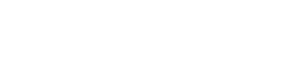 Financial Education for Worker Cooperative Members
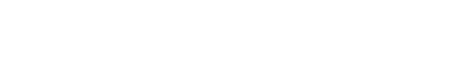 Company Name Projected Income Statement
From xx / xx / xx - xx / xx / xx
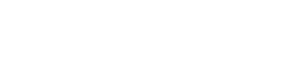 Financial Education for Worker Cooperative Members
Summary
The basic financial statements help business owners understand the financial health of their business
The statements also help the business to manage its finances
These statements are also considered by investors and lenders to assess the strength of a business
© June 2017. New York City Department of Consumer Affairs. All rights reserved.